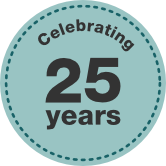 Srednjoročno planiranje proračuna u zemljama sudionicama inicijative SIGMA
Visoki dužnosnici odgovorni za proračun iz regije CESEE 
Zagreb, 24. svibnja 2018.
Brian Finn
© OECD
Zašto srednjoročni pristup?
Cilj srednjoročnog planiranja proračuna jest povećati disciplinu u pogledu vladinih rashoda 
Postavljanje sveukupnih fiskalnih ciljeva i limita
Izračun troškova postojećih politika i određivanje postojećeg fiskalnog prostora
Jasniji cjelokupni troškovi 
Bolja poveznica između planiranja i proračuna itd.
Osiguravanje operativnog učinka na bolji način
2
Kontekst EU-a
Srednjoročni ciljevi
„Paket šest mjera”: donio ga Europski parlament i Vijeće Europske unije u studenom 2011., stupa na snagu u prosincu 2011.
„Paket dviju mjera”: donio ga Europski parlament i Vijeće za ekonomske i financijske poslove (Ecofin) u svibnju 2013., stupa na snagu u svibnju 2013.
Svaka zemlja mora donijeti srednjoročni cilj za strukturni deficit, pod nadzorom neovisnog fiskalnog tijela (europodručje), s korektivnim mehanizmom
3
Neovisno fiskalno tijelo
Pravilo: Svaka država mora osnovati neovisne institucije koje će biti odgovorne za praćenje primjene pravila na nacionalnoj razini:
usklađenost s nacionalnim fiskalnim pravilom, posebno srednjoročnim ciljem, vremenskim okvirom za konvergenciju i korektivnim mehanizmom
Kredibilitet ekonomskih projekcija koje mora izraditi ili odobriti neovisno fiskalno tijelo 
Vlade se moraju pridržavati savjeta neovisnog fiskalnog tijela ili objasniti zašto se ne pridržavaju.
Neovisnost:  
Neovisno fiskalno tijelo osniva se donošenjem odredbi koje su obvezujućeg i trajnog karaktera;
 mogu objavljivati svoje savjete, imati pristup relevantnim informacijama i dostatne financijske resurse; 
njihovi članovi moraju biti odabrani na temelju kriterija o stručnom znanju i iskustvu.
4
SIGMA je usmjerena na...
snagu srednjoročnog proračunskog okvira
obuhvat
razinu detalja/uklanjanje određenih detalja
snagu fiskalnih pravila
političku predanost/obvezujuću ili ne
izradu ciljeva
kredibilitet srednjoročnog fiskalnog planiranja 
temeljni okvir
5
Snaga srednjoročnog proračunskog okvira
Vlada ga donosi za tri godine, objavljuje se prije godišnjeg proračuna (dva boda)
Gornje granice rashoda utvrđuju se i poštuju u godišnjem proračunu (tri boda)
Parlament raspravlja o srednjoročnom proračunskom okviru na razini odbora prije nego što krene raspravljati o godišnjem proračunu (1 bod)
Srednjoročni proračunski okvir jest na bazi opće države (1 bod)
Jasno definirani fiskalni ciljevi za određeno razdoblje (2 boda)
Sektorske političke informacije koje uključuju nefinancijske informacije (2 boda)
6
Snaga fiskalnih pravila
Vlada donosi jasna kvantitativna fiskalna pravila barem za javni dug i deficit (1 bod)
Fiskalna pravila za javni dug i deficit definirana su zakonom sa strogim korektivnim postupcima (1 bod)
U zadnje dvije fiskalne godine, vlada nije prekršila fiskalna pravila, bez obzira na to jesu li definirana zakonom ili zapisanom političkom odredbom (2 boda)
7
Kredibilitet srednjoročnih fiskalnih pravila
Rashodi i prihodi ocjenjuju se na način da se gleda postotak razlike između planiranih prihoda srednjoročnog proračunskog okvira koji se odobrava dvije godine prije najnovije cijele kalendarske godine i ostvarenih rezultata iz zadnje kalendarske godine
4 boda = manje od 2 %
3 boda = 2 % – 4,99 %
2 boda = 5 % – 9,99 %
1 bod = 10 % – 15 %
0 bodova = više od 15 % ili nema srednjoročnog proračunskog okvira
Kad nema pouzdanih projekcija, ne može postojati srednjoročno planiranje proračuna
8
Zapadni Balkan i Turska
Kvaliteta srednjoročnih proračunskih okvira varira od 2/5 do 3/5 (dvije zemlje su dobile ocjenu 3, dok su druge dvije dobile ocjenu 2) 

Snaga srednjoročnog proračunskog okvira varira od 4/12 do 10/12
Snaga fiskalnih pravila varira od 0/5 do 4/5
Ocjena kredibiliteta varira od 2/8 do 8/8
9
Rezultati u usporedbi s procesom
Naravno da su rezultati važniji od procesa, ali krize se obično naglo dogode i tada se ispravnim procesom mogu poduzeti korektivne mjere te u konačnici ostvariti oporavak

Drugim riječima, ispravnim se procesom dugoročno ostvaruju rezultati
10
Hvala na pozornosti! 






Više informacija o novinama možete pronaći na:
www.sigmaweb.org
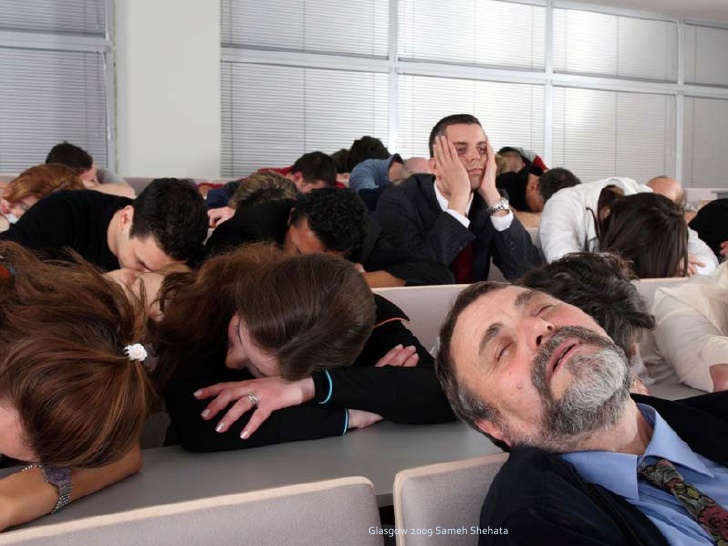 11